Work Plan Deliverables
Prior
Proposedfor2024-26
Work Plan Deliverables
Prior
Proposedfor2024-26
Work Plan Deliverables
PriorContributorRole
(Modify)
PriorContributorRole
(Modify)
Work Plan Deliverables
PriorContributorRole
(Modify)
ProposedNew for2024-26
Next WGClimate Vice-Chair
Issued Call for Nominations on January 16th
Due by March 6th
New Vice Chair will assume duties at the CEOS 2024 Plenary. 
Current Vice Chair rotates to Chair. 
Both serve two-year terms, then Vice Chair is nominated to become next Chair
Stipulations from the Working Group's Terms of Reference
Chair alternately drawn from meteorological and non-meteorological space agencies
Wenying Su, the current Vice Chair, is from a non-meteorological agency (NASA).
Next Vice-Chair must be from a meteorological agency
One nomination received: Vincent-Henri Peuch (ECMWF)
Official Nomination ofVincent-Henri Peuch (ECMWF)
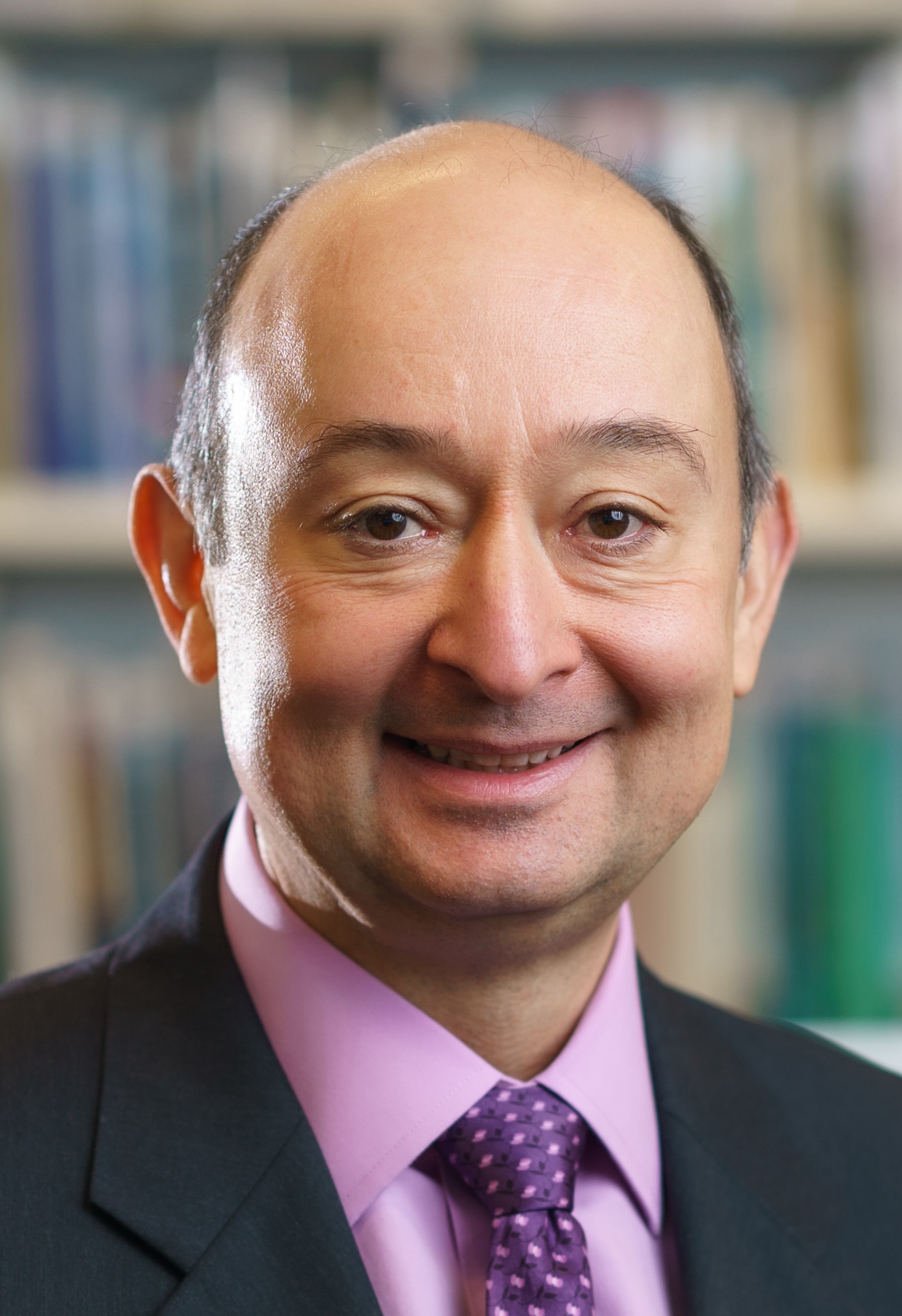 Joined ECMWF in 2011. Led initiation and implementation of Copernicus Services at ECMWF. Founding Director of the Copernicus Atmosphere Monitoring Service for 10 years. 
Current member of ECMWF Directorate as Director for engagement with the European Union and Head of ECMWF Bonn (190 staff) -- the centre of gravity for ECMWF EU activities including Copernicus and Destination Earth. 
30-years experience in atmospheric composition modelling, composition-climate interactions and data assimilation of observations of atmospheric constituents (>105 publications, h-index: 48).
Active in international scientific and steering bodies including WMO’s Global Atmospheric Watch and Global Greenhouse Gas Watch Study Group (co-chair) and ESA’s Advisory Committee for Earth Observation and Climate Science Advisory Board.
ECMWF representative to CEOS-CGMS Joint Working Group on Climate and ECMWF’s CEOS contact since 2022. Contributes to Greenhouse Gas aspects, Space Agencies response to GCOS IP and provides liaison with relevant ECMWF/C3S/CAMS/DestinE activities: reanalyses, link to policy stakeholders, data stores, use cases…
Definitions Work
Presented poster at AMS in Denver in January
Led to some additional changes in definitions and inputs
Not many visitors to the poster, but those that visited were very engaged and supportive
Some research teams had run into same problem
One issue raised by Joerg and also by visitors:
Use of “CDRs” to denote both the general category and thematic CDRs

Request: converge on the definitions here/now so only need to finish manuscript
A Forward-processed Data Record (FDR) is a time series of data, located in time and space, processed and released for the first time from a given input data set and production system. Subtypes are Fundamental (FFDR) and Thematic (TFDR).
 A Mission-reprocessed Data Record (MDR) is a consistently-processed time series of data, located in time and space, produced using observations from instrument(s) on one observing platform that improves upon a previously-released version of the record. Subtypes are Fundamental (FMDR) and Thematic (TMDR).
 A Climate Data Record (CDR) is a consistently-processed time series of uncertainty-quantified data, located in time and space, of sufficient length and quality to be useful for climate time-scale uses.
 A Fundamental CDR (FCDR) is a consistently-processed time series of uncertainty-quantified sensor observations calibrated to physical units, located in time and space, of sufficient length and quality to be useful for climate time-scale uses.
 A Thematic CDR (TCDR) is a consistently-processed time series of uncertainty-quantified values of a geophysical variable or related indicator, located in time and space, of sufficient length and quality to be useful for climate time-scale uses.
 An Interim CDR (ICDR) is a consistently-processed time series of uncertainty-quantified data, located in time and space, processed with a system approximating an baselined CDR system but operating at lower latency.
A Forward-processed Data Record (FDR) is a time series of data, located in time and space, processed and released for the first time from a given input data set and production system. Subtypes are Fundamental (FFDR) and Thematic (TFDR).
 A Mission-reprocessed Data Record (MDR) is a consistently-processed time series of data, located in time and space, produced using observations from instrument(s) on one observing platform that improves upon a previously-released version of the record. Subtypes are Fundamental (FMDR) and Thematic (TMDR).
Applies to all flights of a given instrument, or just from a single satellite? (Knapp). MDR & Observatory DR?
AVHRR flew on both POES and METOP; Suggest to tie MDR to the instrument and not the platform(s)
	Would label apply to both? (single observatory or multiple observatories if instrument doesn’t change)
A Climate Data Record (CDR) is a consistently-processed time series of uncertainty-quantified data, located in time and space, of sufficient length and quality to be useful for climate time-scale uses.
 A Fundamental CDR (FCDR) is a consistently-processed time series of uncertainty-quantified sensor observations calibrated to physical units, located in time and space, of sufficient length and quality to be useful for climate time-scale uses.
 A Thematic CDR (TCDR) is a consistently-processed time series of uncertainty-quantified values of a geophysical variable or related indicator, located in time and space, of sufficient length and quality to be useful for climate time-scale uses.
 An Interim CDR (ICDR) is a consistently-processed time series of uncertainty-quantified data, located in time and space, processed with a system approximating an baselined CDR system but operating at lower latency.
John R

FCDR: I would like to suggest the FCDR adds the phrase “and with a link to preserved information on the calibration process” or “and with a link to a repository of relevant derivations of the calibration”.   The rationale is that we still think the FCDRs would benefit from a preserved access to the calibration ancillary information associated with an FCDR for posterity and in case of the needs for further improvements. I hope that my suggestions allow more scope on the type of information and linkage etc. Note the FCDR itself would only provide a link in some way to where this type of information can be found or the preservation/access route.
Recommendation: This is important but add as a best practice (or in GCOS principles) but not in definition
ICDR: “approximating an baselined CDR system but operating at lower latency” corrected for the typo’ and suggesting a change to “baselined”, I would suggest “adapting the fully implemented CDR system to operate at lower latency and with less optimal input data”. Or some other word instead of “fully implemented” such as “complete” or “rigorous”.
Recommendation: Not apply limits or requirements to how a producer achieves ICDR
In the full paper, I think it would good to define sufficient “quality” as being to do with the stability, verification/validation and traceability being good enough relative to the needs of the climate application. Happy that these are discussed and caveated within a broader description in a manuscript rather than appearing as part of the definitions.
Recommendation: Agreed – the application(s) set the thresholds for “sufficient quality”; one size doesn’t fit all. Per suggestion, this will be added to manuscript
ESA comments (1/3)
M. Reuter
A Fundamental CDR (FCDR)...
I always thought, that CDRs (and also FDRs amd MDRs) should also be calibrated to physical units. I thought an FCDR differs from CRDs in that it is a fundamental variable that is observed, from which CDRs can be derived. In the case of satellite observations, this would usually be calibrated radiation measurements across sensors at suitable wavelengths.
Recommendation: Requiring that CDRs tie to physical units eliminates non-physical variables, e.g., LAI, NDVI, AOT; best to keep broad or we’d need a new term for the non-physical quantitites
A Thematic CDR (TCDR)...
How does this differ from the definition of a CDR? Would it make sense to add “... a geophysical variable or related indicator related to a thematic set of variables.” Or does a TCDR consist of a set of several CDRs related to the same thematic? Maybe it would be helpful to add examples to all definitions. 
Recommendation: CDR is the general category that includes FCDRs and TCDRs, i.e., a TCDR is a subset of CDRs.

T. Popp
Overall, I support your definitions. I have three points:
FDR: Why “for the first time”? What would a re-processed version (e.g. with new calibration) of the same dataset be?
Recommendation: MRD (goal was to separate the low-latency (frequently changing algorithms and calibration) from the consistently-processed MRDs.
ICDR, FDR: Why is a system part of the definition for these two, but not for MDR or CDR?
Recommendation: Felt it was necessary to distinguish the terms for the former, and not the latter.
ICDR: For me the main characteristic is the extension of an existing record. Wouldn’t it be better to write: “An Interim CDR (ICDR) is a consistently-processed time series of uncertainty-quantified data, located in time and space, which extends the length of an existing CDR processed from the same input and with the same production system.”
Recommendation: ICDRs are really meant to perishable, i.e., replaced by a CDR. ICDRs are not limited to extending.
 Furthermore, I do not understand why an “approximation” of the baseline CDR system is prescribed and not an equal copy?
Recommendation: ICDRs provide a lower-latency result than a CDR. It system is a copy, it would be same latency.
ESA comments (2/3)
W. Dorigo
For us it’s unclear if the proposed definitions of CDR, TCDR and FCDR are mutually exclusive. Is CDR an overarching term? And are the physical units of the FCDR radiance measures or can it also be geophysical variables (which also have physical units)? 
Recommendation: TCDRs and FDRs are (to be) mutually exclusive. They are subsets of CDR, so all TCDR/FCDRs are CDRs. It may be that “physical units” is not the right wording – meant to be at-sensor energy or optical units, e.g., radiance, sensor temperature (microwave), reflectance…
María Lucrecia Pettinari
I would like to suggest that you include in your definition some further clarification regarding “sufficient length and quality”, maybe not as part as each definition, but as a separate clarification (maybe you are already doing that, but since it is not included in the text you sent us, I cannot know). I imagine that “sufficient” will vary according to purpose, ECV, etc., but some clarification could be very helpful. For example, regarding quality, you might clarify if “sufficient” implies that the threshold values proposed by GCOS-245 are enough, or if they need to comply with the breakthrough values.
Recommendation: This is similar to J Remedios’ comment: Indeed “sufficient” is determined by application/purpose.
ESA comments (3/3)
M. Hegglin
I would like to suggest that you include in your definition some further clarification regarding “sufficient length and quality”, maybe not as part as each definition, but as a separate clarification (maybe you are already doing that, but since it is not included in the text you sent us, I cannot know). I imagine that “sufficient” will vary according to purpose, ECV, etc., but some clarification could be very helpful.
For example, regarding quality, you might clarify if “sufficient” implies that the threshold values proposed by GCOS-245 are enough, or if they need to comply with the breakthrough values.
S. Simis
These look mostly fine and useful, however latency is only expressed for the last type of record. Definitions of ‘consistently-processed’ and other terms would also be useful, and perhaps a table to see how the terms differ between types of records.
Thank You
Privette Day 1Backup Slides
Acronyms
AC-VC 		CEOS Atmospheric Composition Virtual Constellation
CARD or CARD4L	CEOS Analysis Ready Data team (4L=For Land)	
CEO 		CEOS Executive Officer
CEOS		Committee on Earth Observation Satellites
CGMS 		Coordination Group for Meteorological Satellites
COAST AHT 		CEOS Coastal Observations Applications Services and Tools ad hoc Team
COP		UNFCCC Conference of the Parties
COVERAGE 		CEOS Ocean Variables Enabling Research and Applications for GEO	
EID		UNFCCC COP Earth Information Day
GCOS		Global Climate Observing System
GEO 		Group on Earth Observations
GHG TT		Greenhouse Gas Task Team (part of WGClimate)
IP		GCOS Implementation Plan
LSI-VC 		CEOS Land Surface Imaging Virtual Constellation
NewSpace		Evolving private-sector, mostly small concerns with high innovation, fast, higher-risk development & launch	
OCR-VC 		CEOS Ocean Colour Radiometry Virtual Constellation
OST-VC 		CEOS Ocean Surface Topography Virtual Constellation
OSVW-VC 		CEOS Ocean Surface Vector Winds Virtual Constellation
P-VC 		CEOS Precipitation Virtual Constellation
SBSTA		Subsidiary Body Scientific and Technical Advice (part of UNFCCC)
SCO		Space for Climate Observations
SEC 		CEOS Secretariat
SEO 		CEOS Systems Engineering Office
SIT 		CEOS Strategic Implementation Team
SIT TW		CEOS SIT Technical Workshop
SST-VC 		CEOS Sea-Surface Temperature Virtual Constellation
TT		CEOS Task Team
UN		United Nations
VC 		CEOS Virtual Constellation
WCRP		World Climate Research Programme
WG 		CEOS Working Group
WG I,II,III,IV		CGMS Working Group 1-4
WGC		Joint CEOS-CGMS Working Group on Climate (a.k.a. WGClimate)
WGCapD 		CEOS Working Group on Capacity Building and Data Democracy
WGClimate		Joint CEOS-CGMS Working Group on Climate (a.k.a. WGC)	
WGCV		CEOS Working Group on Calibration and Validation
WGDisasters 		CEOS Working Group on Disasters	
WGISS		CEOS Working Group on Information Systems and Services
WMO		World Meteorological Organization